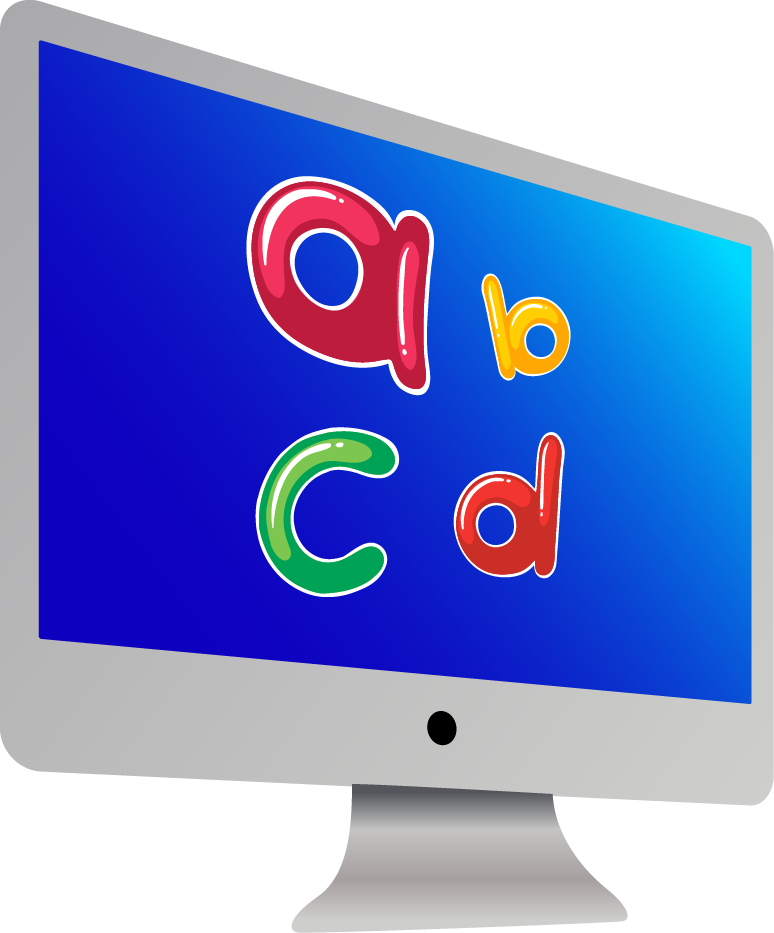 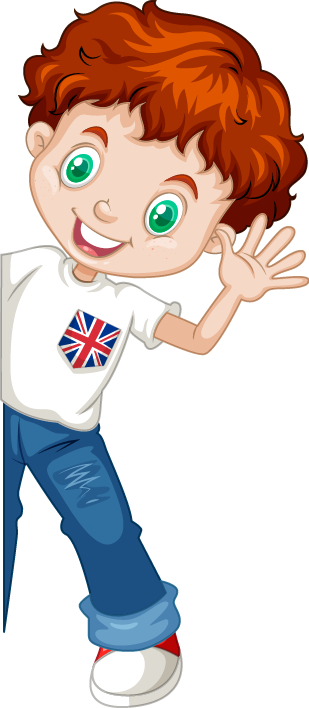 মাল্টিমিডিয়া ক্লাসে স্বাগতম
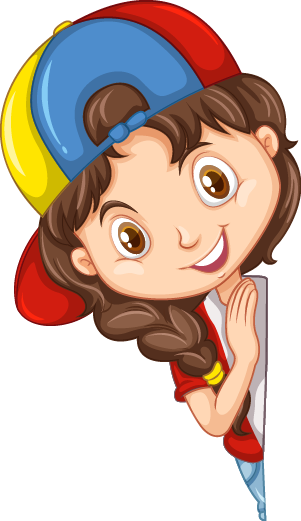 শিক্ষক পরিচিতি
Bhabatosh Das
Asisst-teacher
Zinda govt primary school
Rupganj,Narayanganj
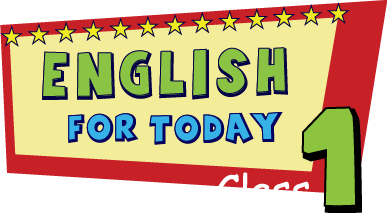 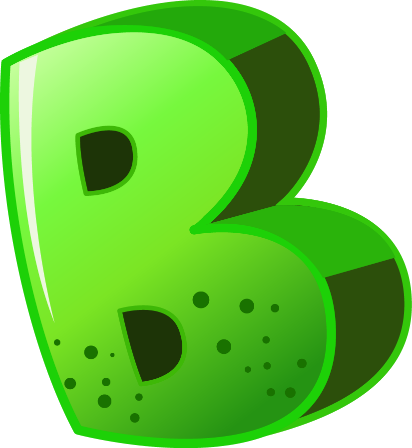 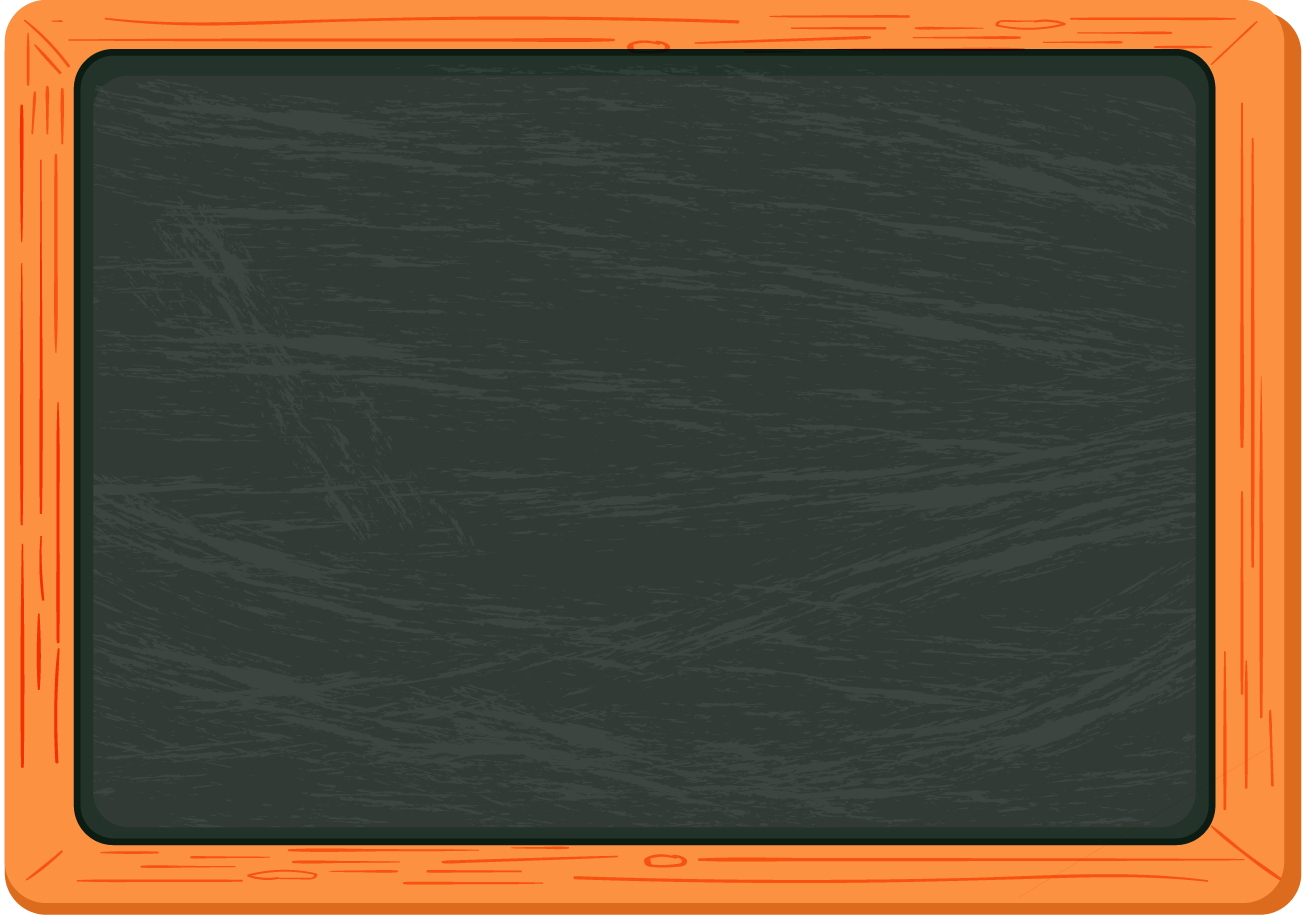 ALPHABET
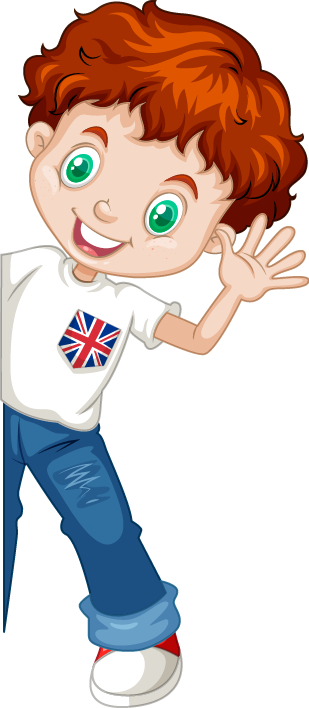 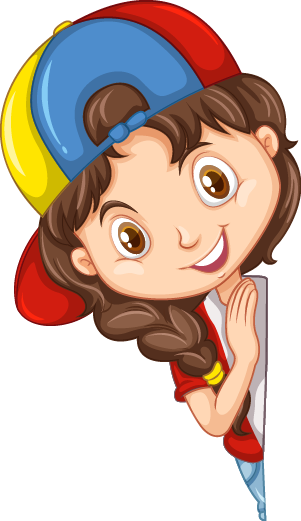 UNIT : 2-6
Lesson : 4 - 6
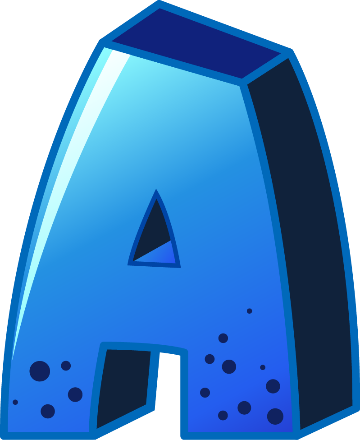 Learning outcomes : Students Will be able to
Listening :
Reading :
1.1.1 Become familiar with English Sounds by 	listening  to common Englsih words.
1.1.1 Recognize and read the alphabet both 	small and capital. (non-cursive)
Speaking :
Writing :
1.1.1 Repeat after the teacher simple words     	and phrases.
   1.1.2 Say simple words and phrases.
1.1.1 To practice letter Shapes/simple Writing  	patterns, etc.
   1.1.2 Write Non-cursive Capital and small.
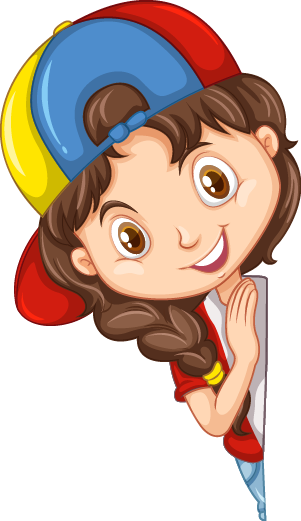 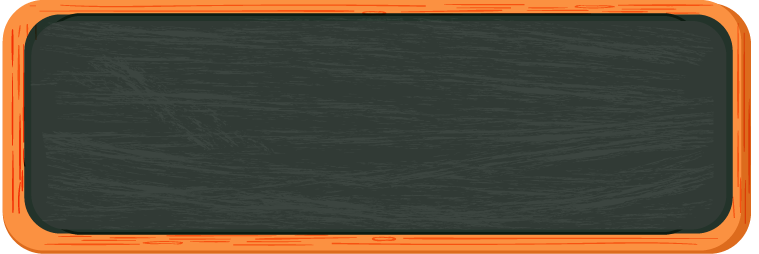 ALPHABET
UNIT-2
ant
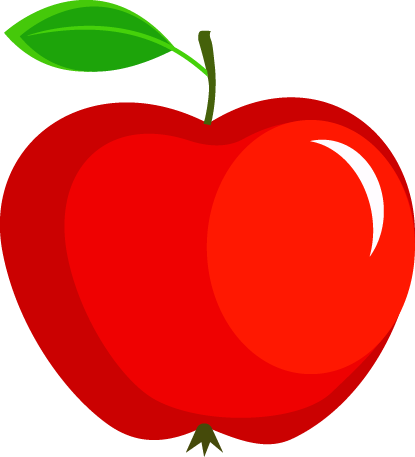 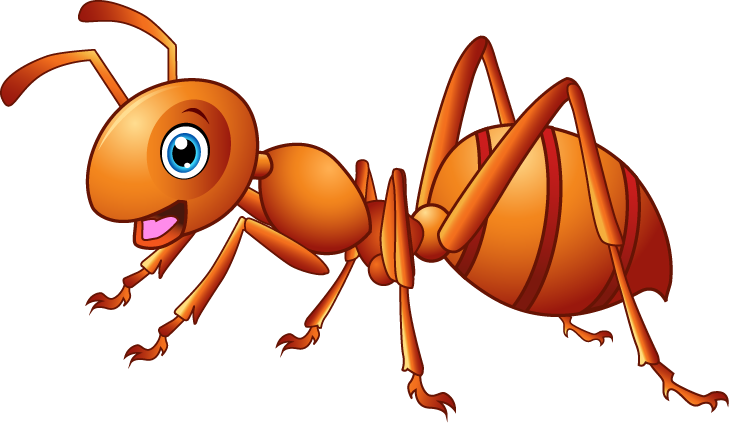 apple
What is this ?
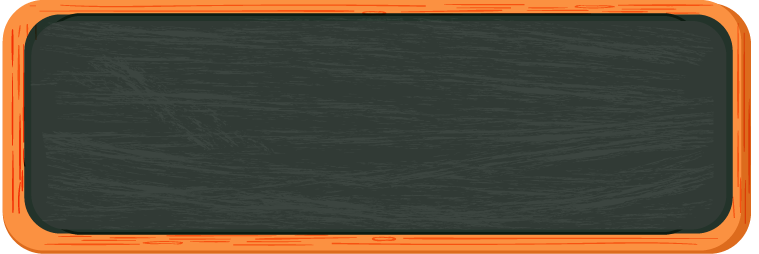 ALPHABET
UNIT-2
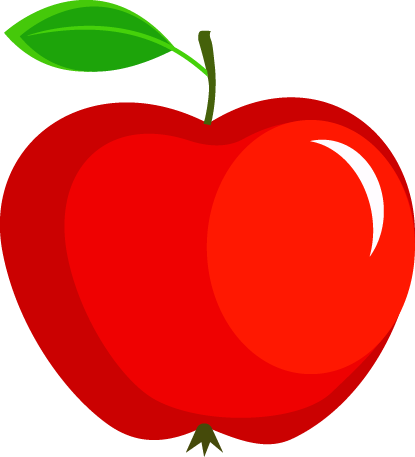 A a
apple
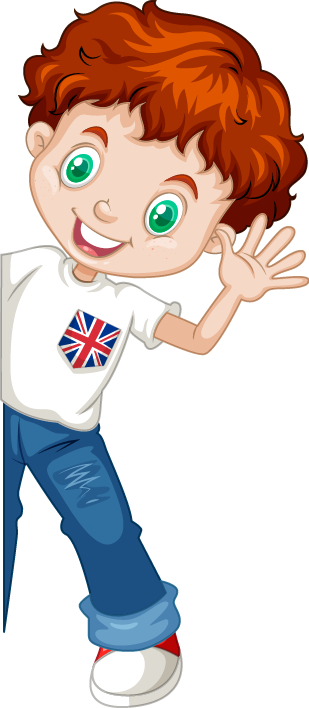 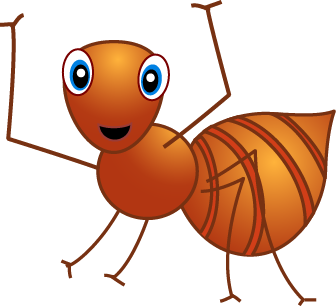 ant
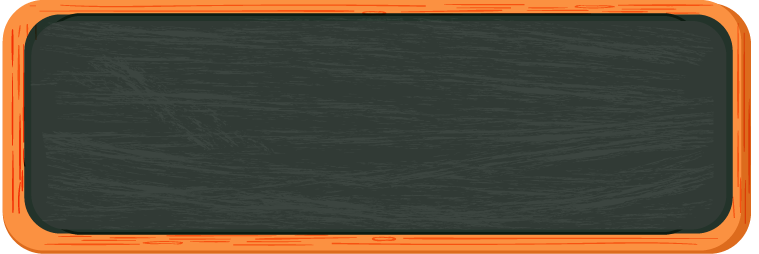 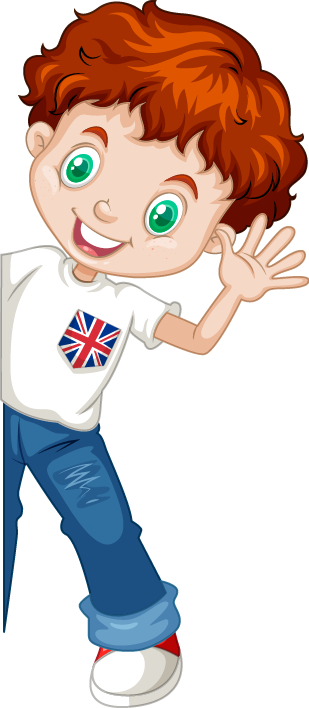 ALPHABET
UNIT-2
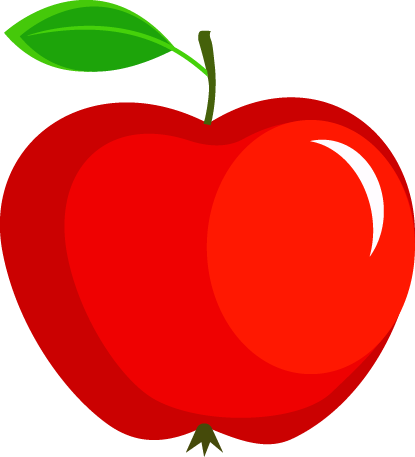 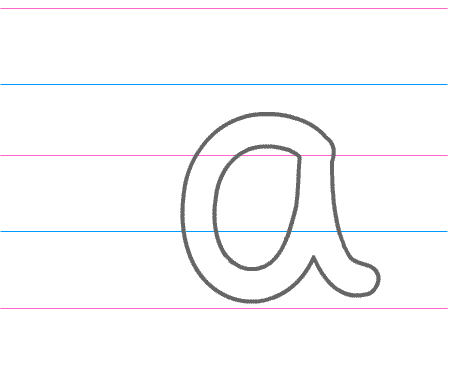 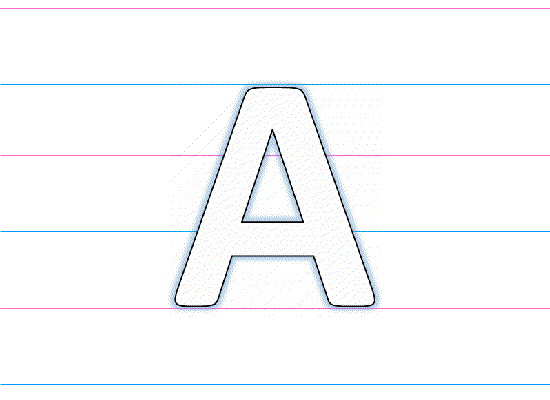 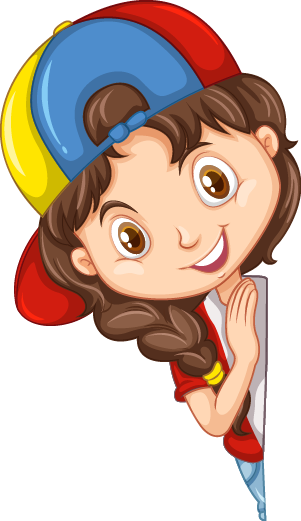 apple
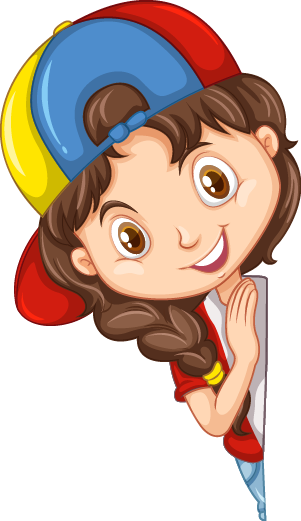 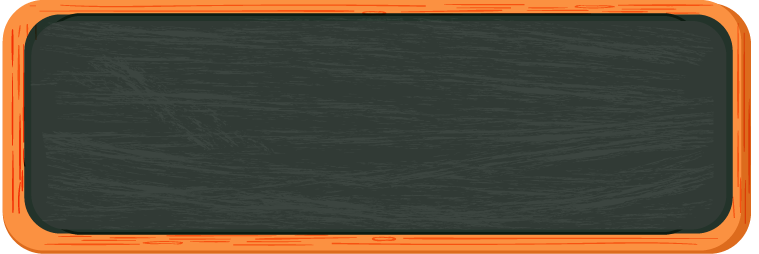 ALPHABET
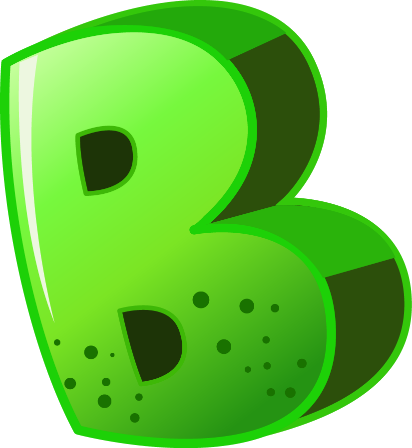 UNIT-3
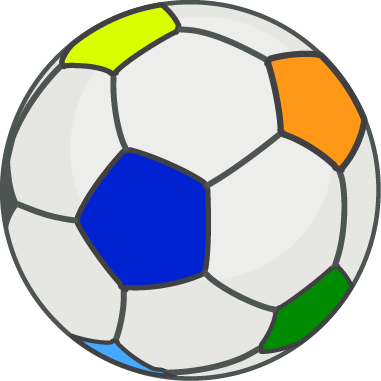 ball
What is this ?
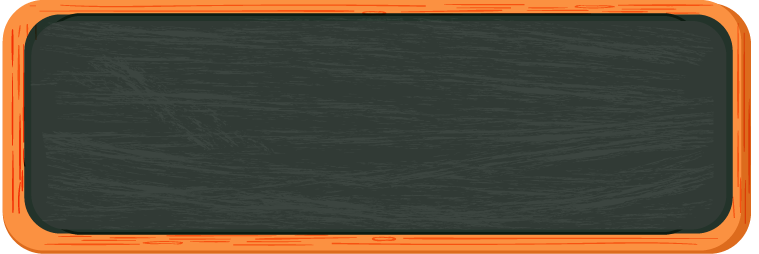 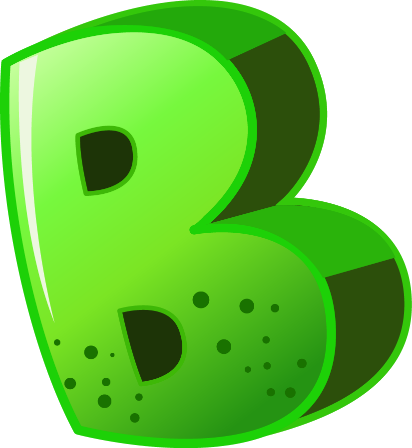 ALPHABET
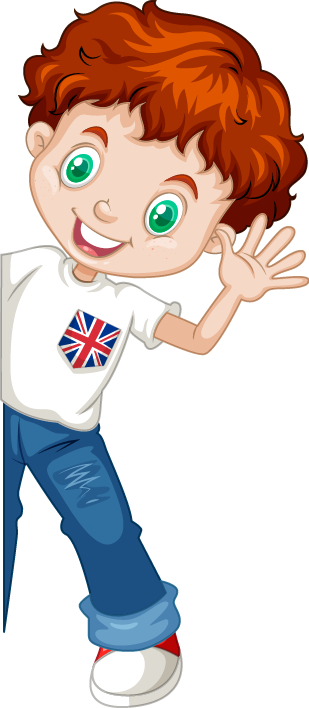 UNIT-3
B b
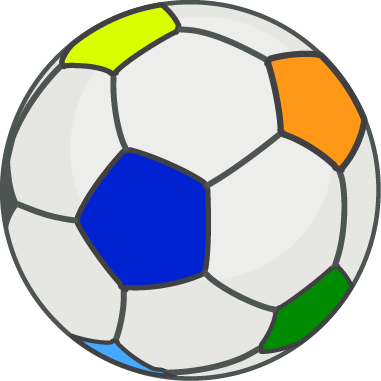 ball
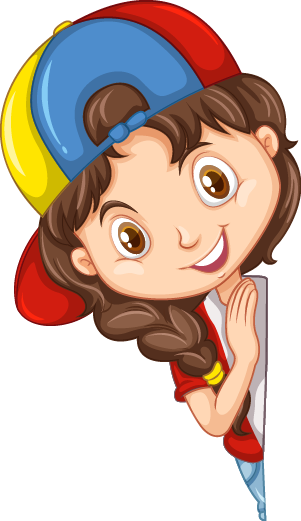 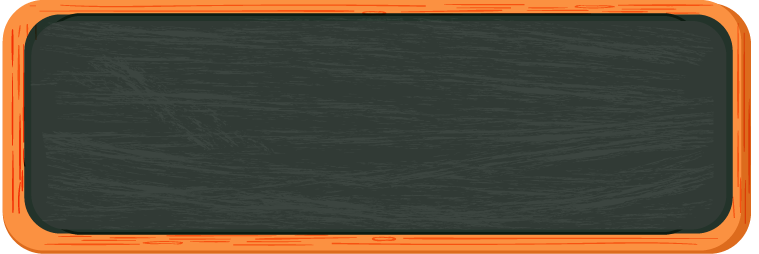 ALPHABET
UNIT-3
B b
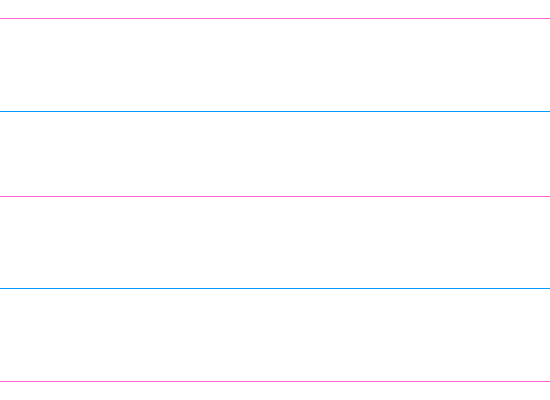 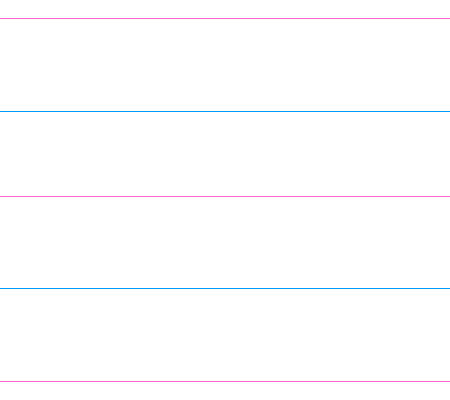 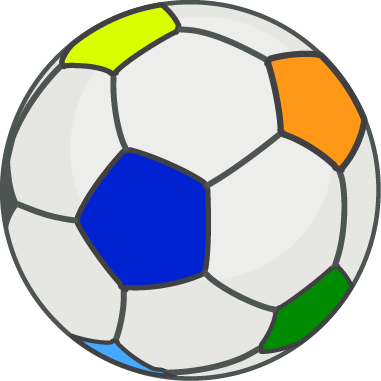 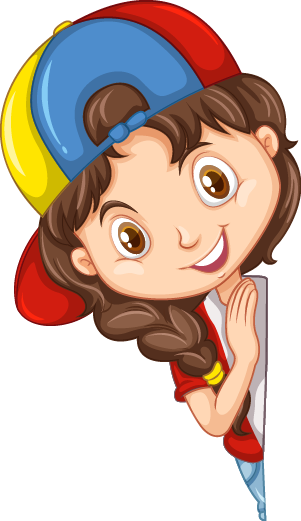 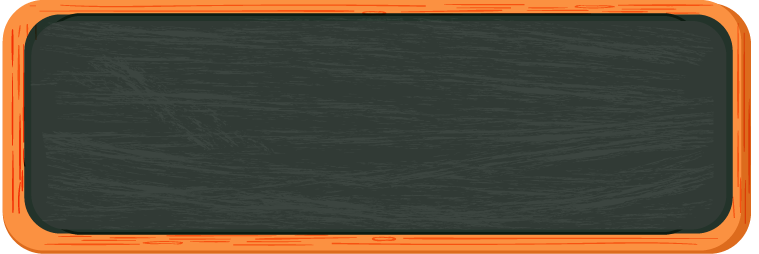 ALPHABET
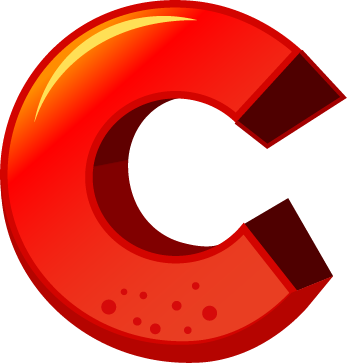 UNIT-4
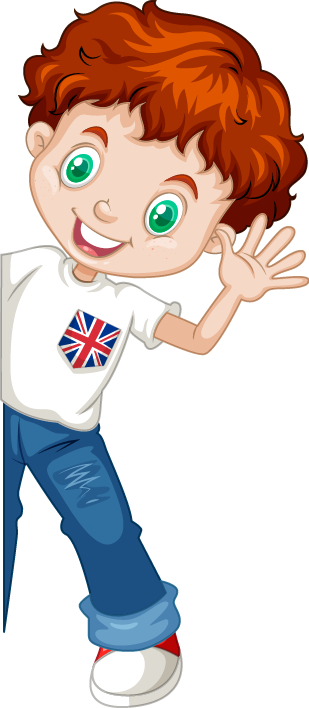 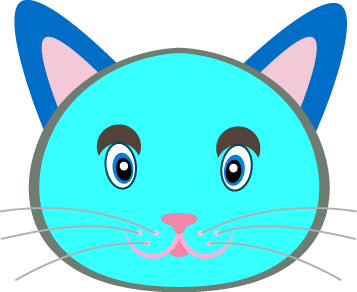 What is this ?
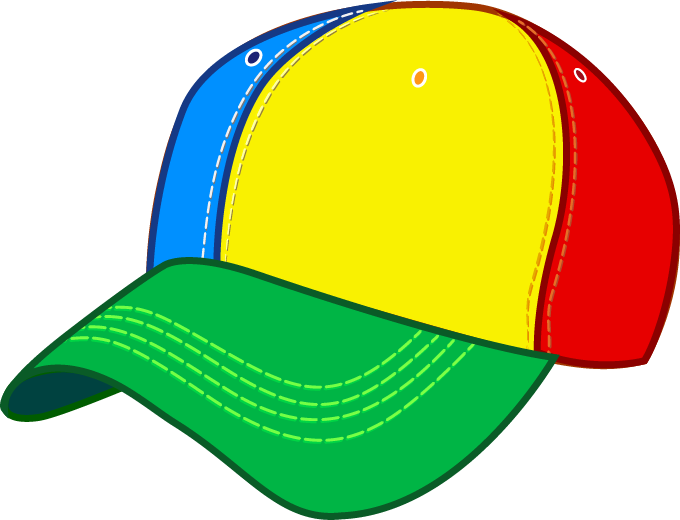 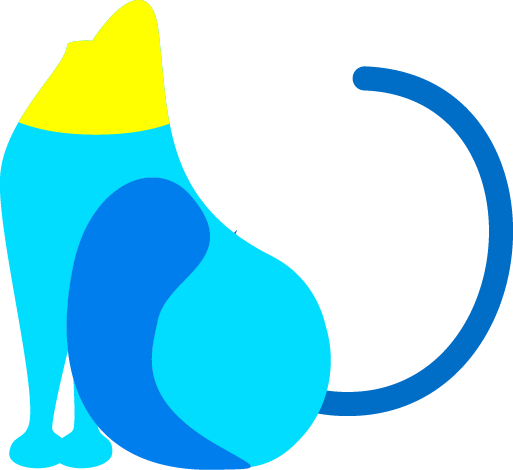 cat
cap
What is this ?
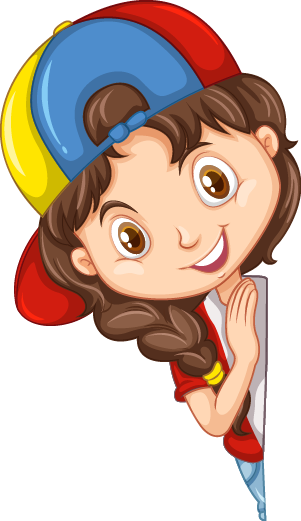 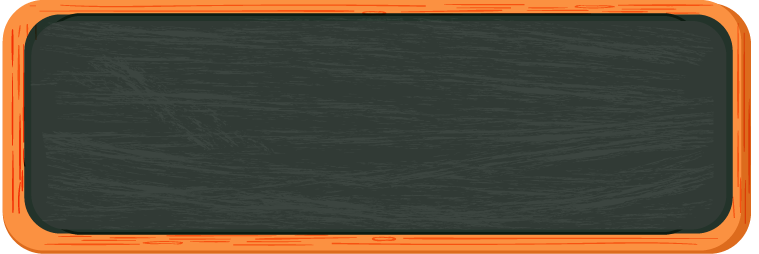 ALPHABET
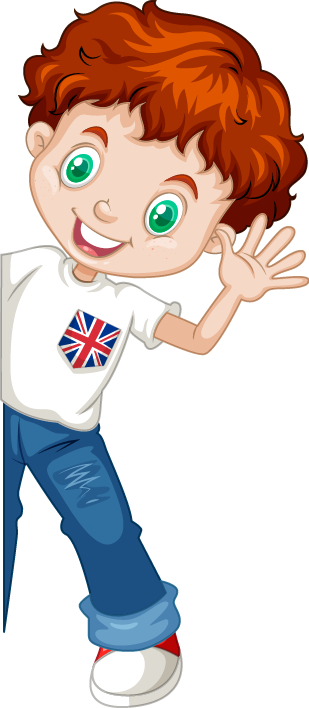 UNIT-4
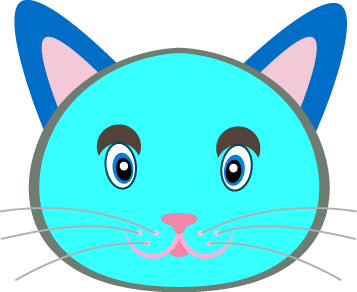 C c
Cat
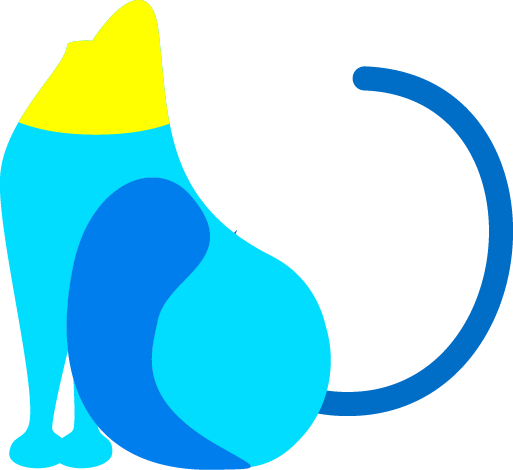 cap
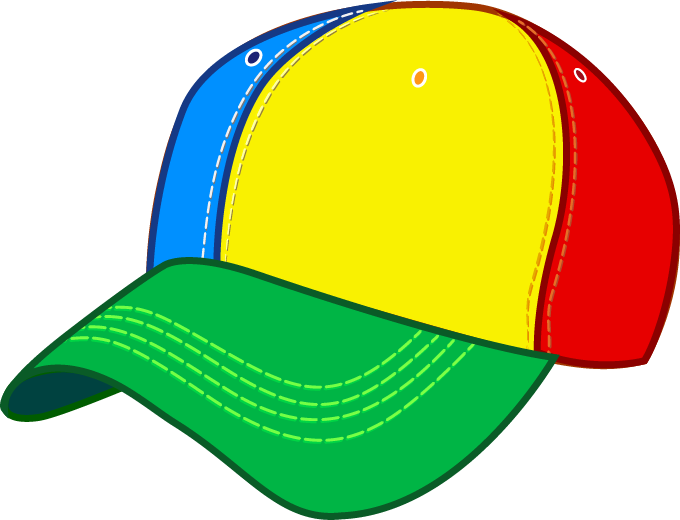 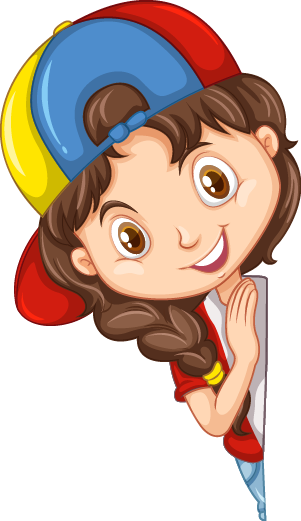 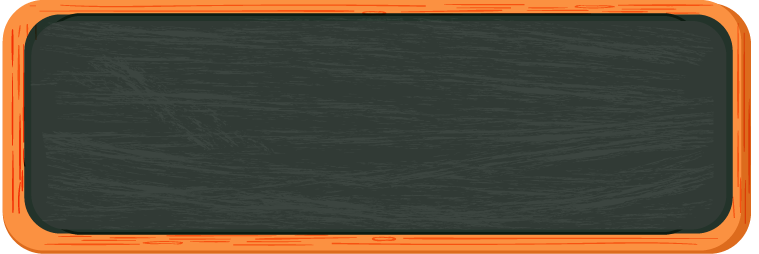 ALPHABET
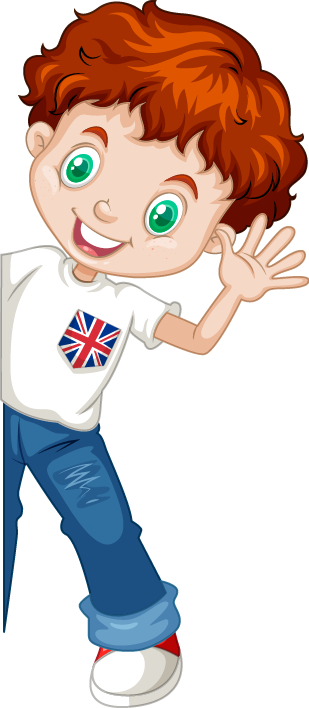 UNIT-4
Cc
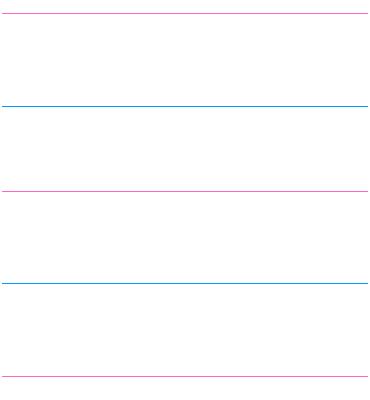 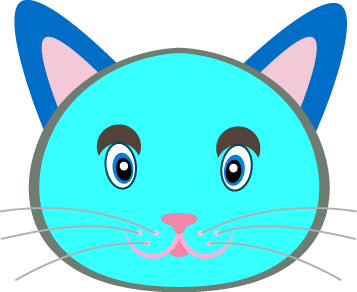 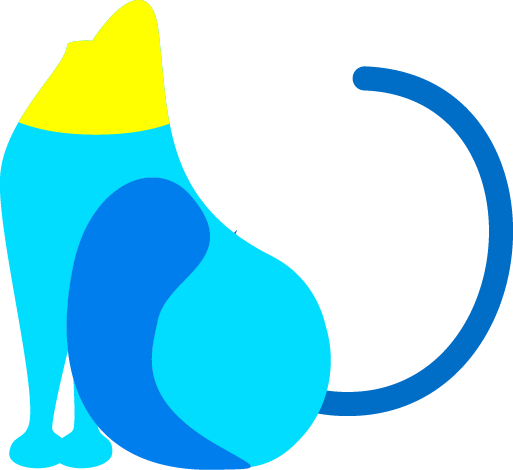 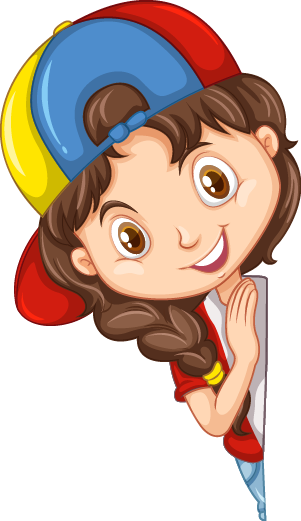 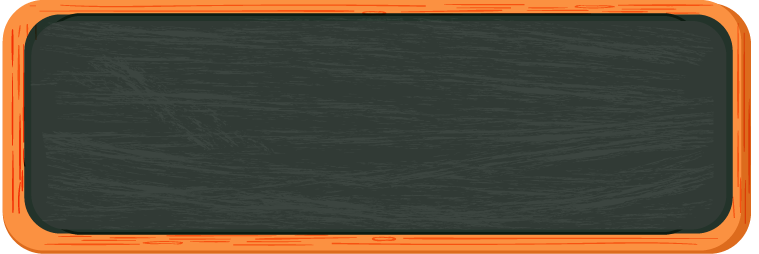 ALPHABET
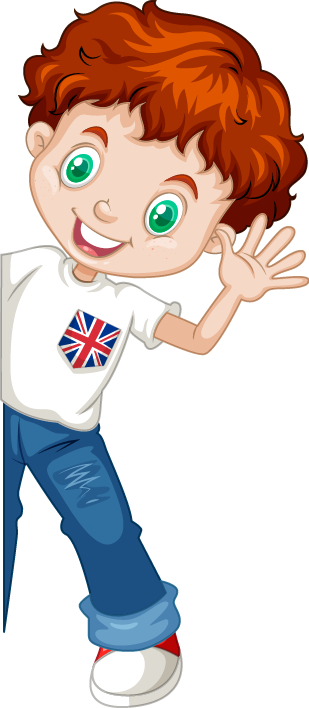 UNIT- 5
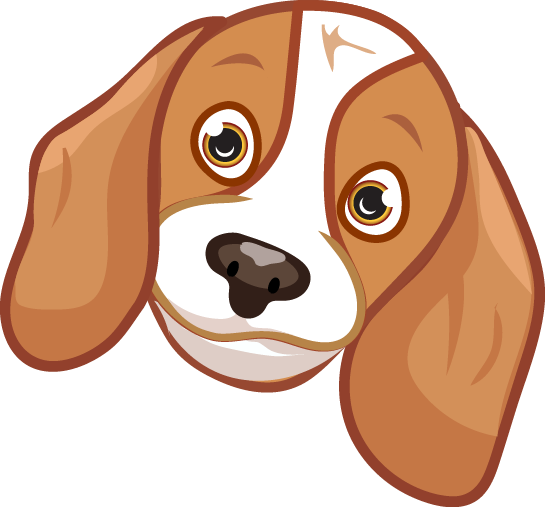 Dog
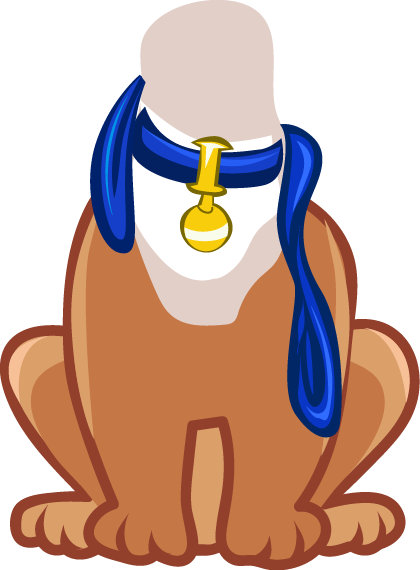 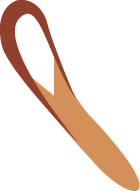 What is this ?
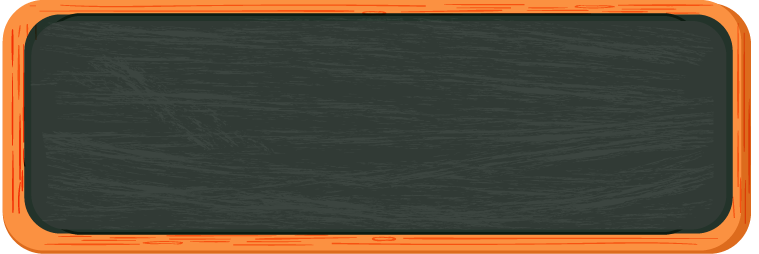 ALPHABET
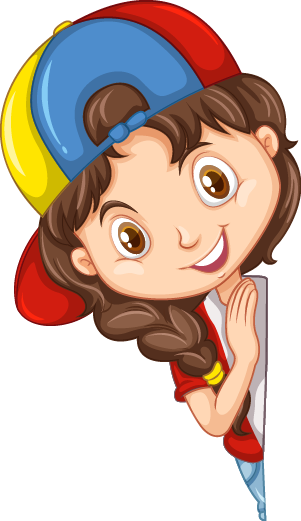 UNIT- 5
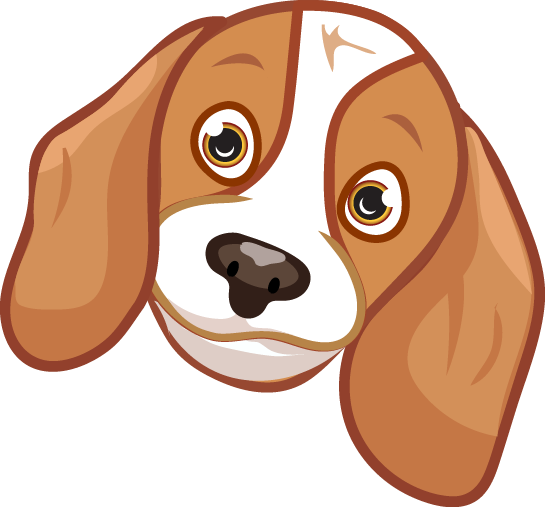 D d
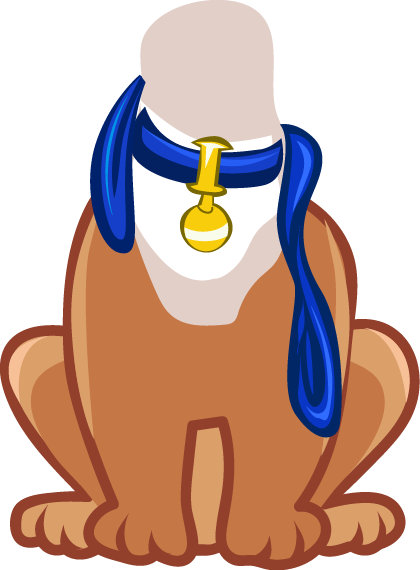 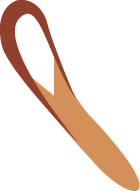 Dog
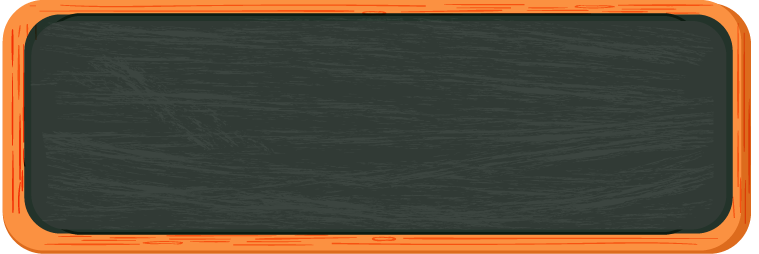 ALPHABET
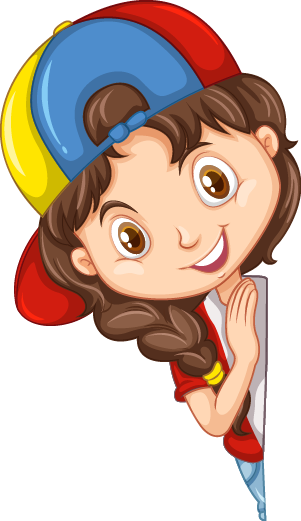 UNIT- 5
D d
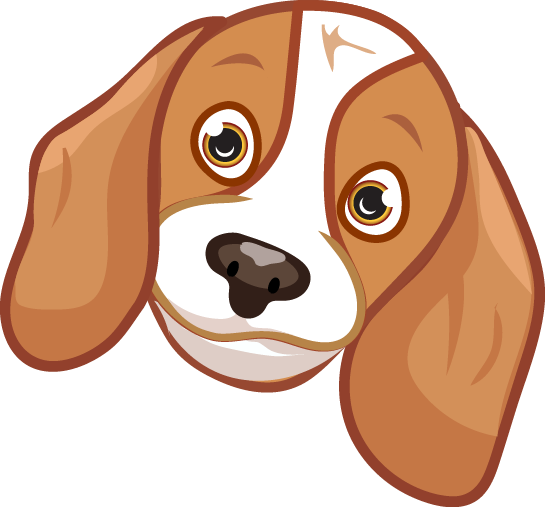 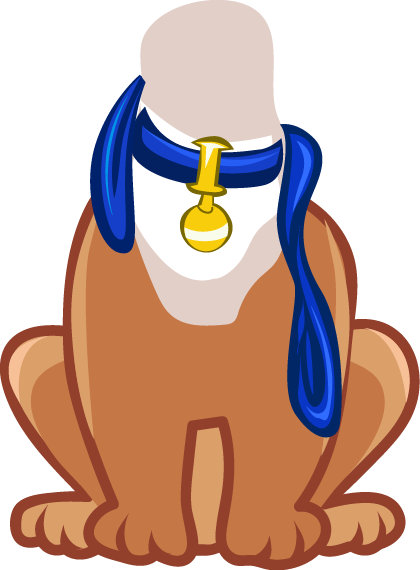 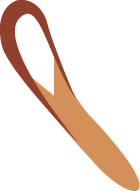 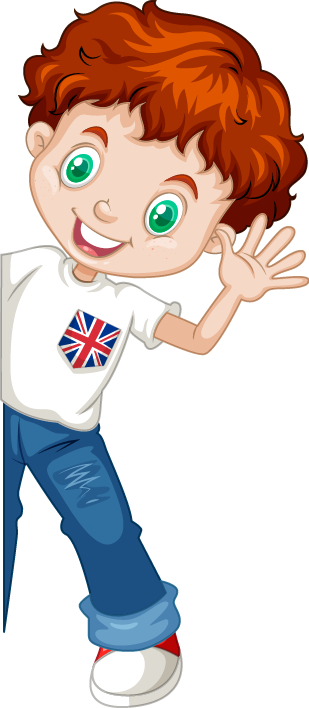 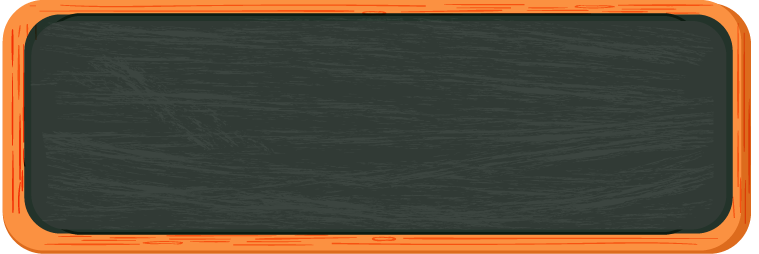 ALPHABET
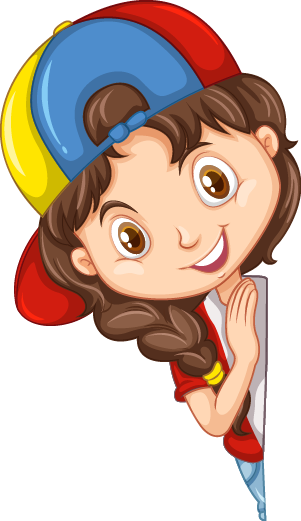 UNIT- 6
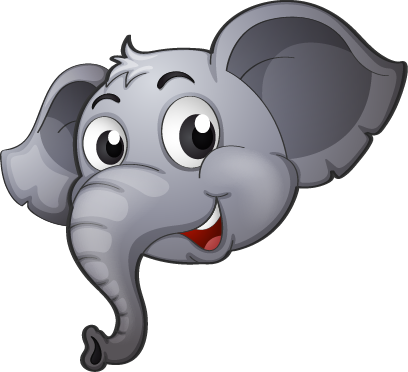 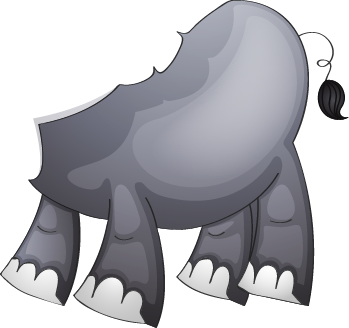 elephant
What 
is this ?
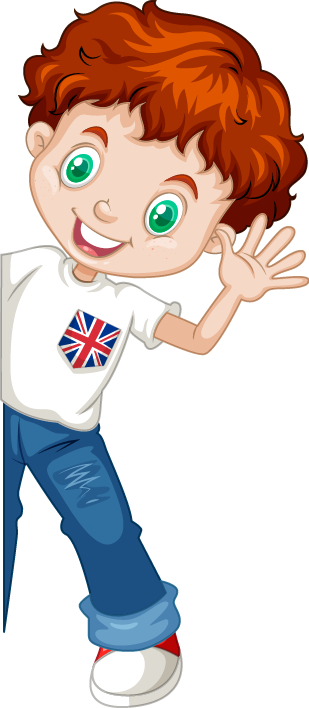 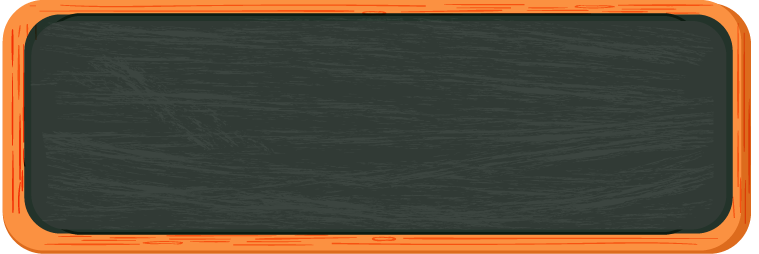 ALPHABET
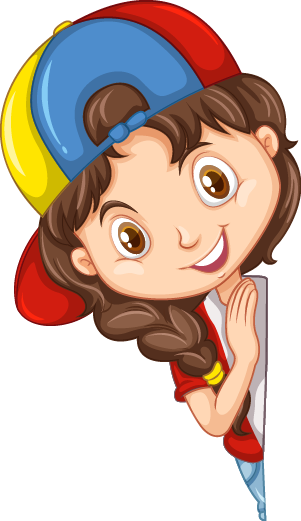 UNIT- 6
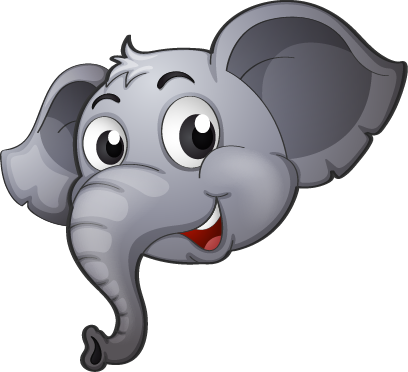 E e
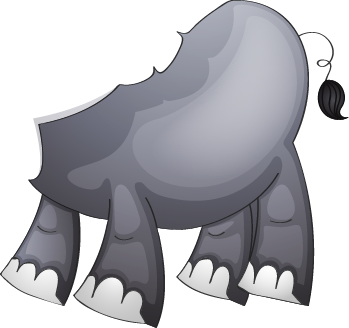 elephant
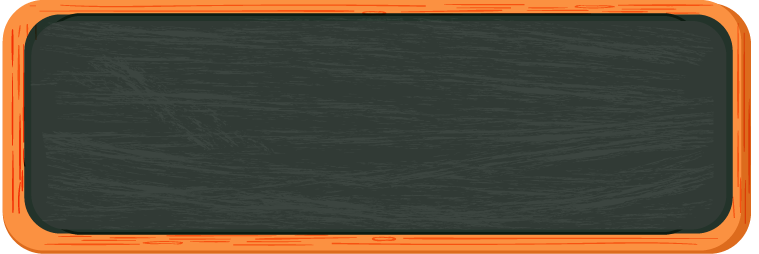 ALPHABET
UNIT- 6
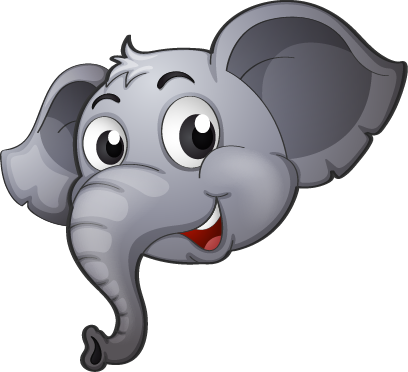 E e
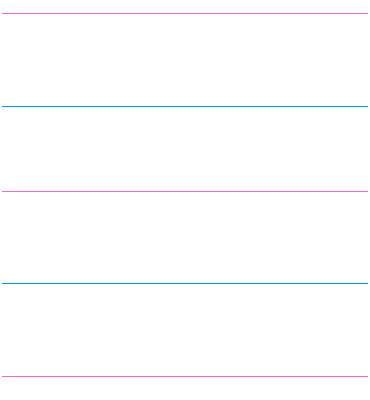 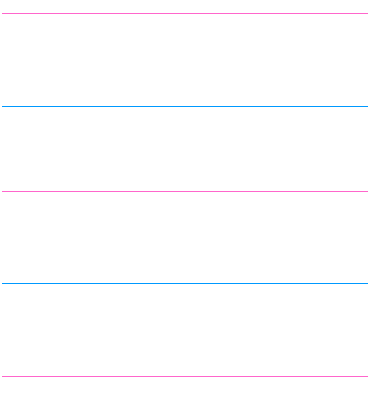 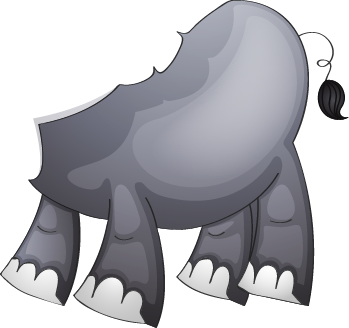 elephant
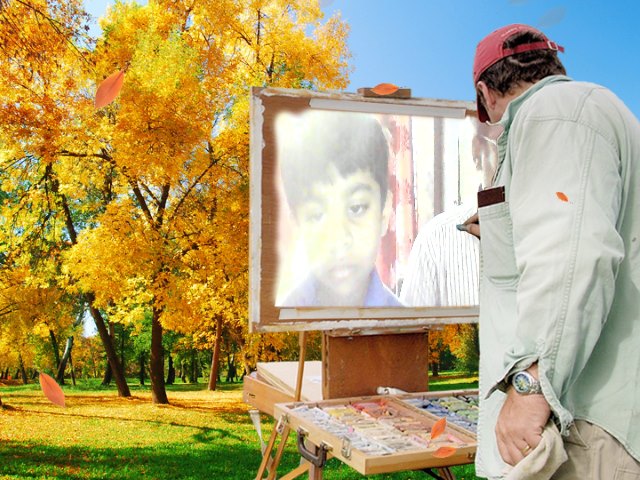 THANK YOU 
FOR ALL